Ребусы по математике
Alenina Natalya
Ответ
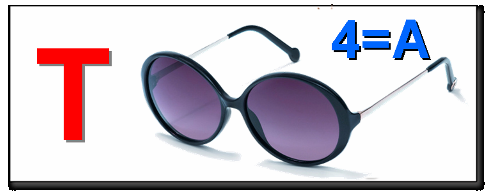 Т | очка
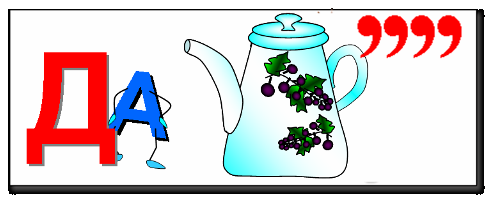 Ответ
Да | ча
Следующий слайд             Следующий слайд
Alenina Natalya
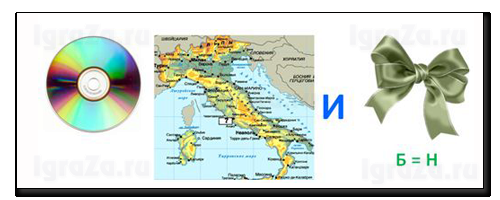 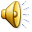 ДИСК
РИМ
И
Б
Н
АНТ
Следующий слайд             Следующий слайд
Alenina Natalya
Ответ
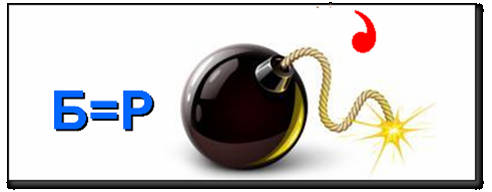 Ромб
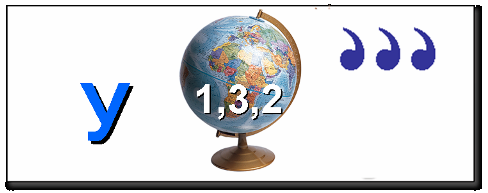 Ответ
Угол
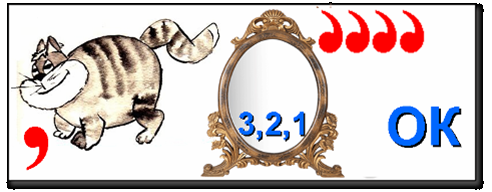 Ответ
От | рез | ок
Следующий слайд             Следующий слайд
Alenina Natalya
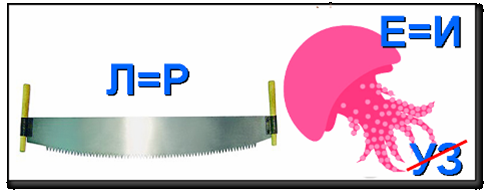 ПИ
л
Р
а
М
е
и
д
УЗ
а
Следующий слайд             Следующий слайд
Alenina Natalya
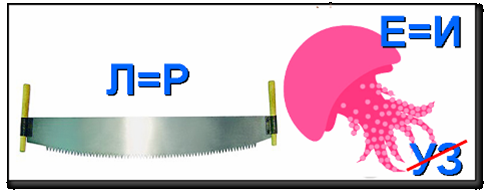 Ответ
Пира | мида
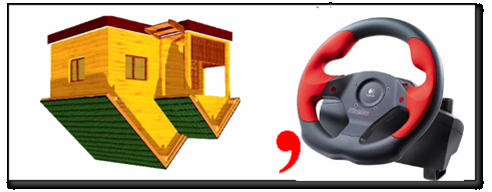 Ответ
Мод | уль
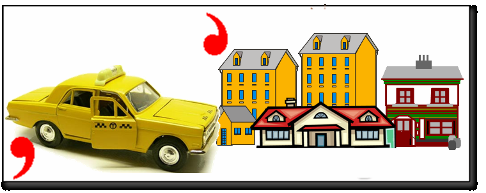 Ответ
Акси | ома
Следующий слайд             Следующий слайд
Alenina Natalya
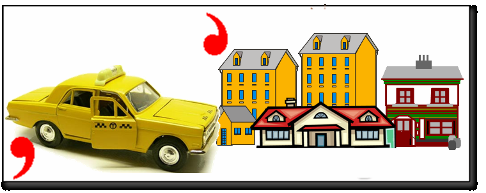 Т
АКСИ
Д
ОМА
Следующий слайд             Следующий слайд
Alenina Natalya
Ответ
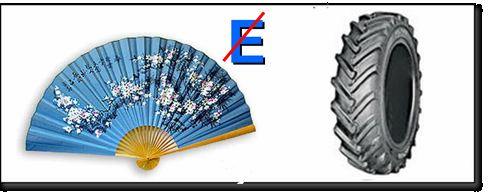 Вер | шина
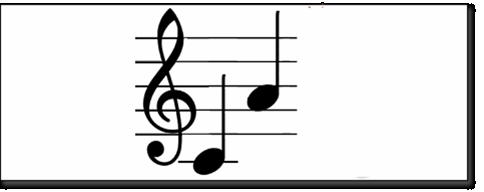 Ответ
До | ля
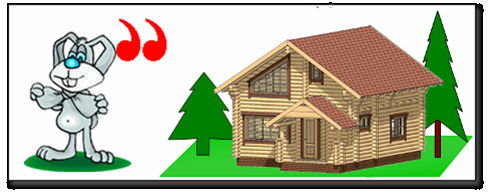 Ответ
За | дача
Следующий слайд             Следующий слайд
Alenina Natalya
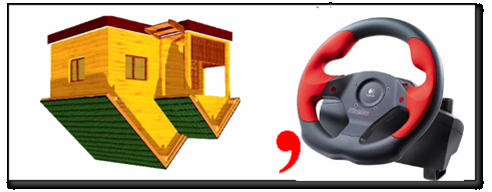 Д
О
М
Р
УЛЬ
Следующий слайд             Следующий слайд
Alenina Natalya
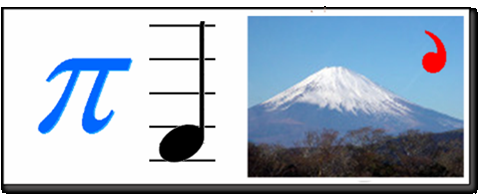 Ответ
Пи | фа | гор
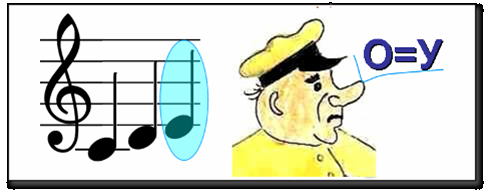 Ответ
Ми | нус
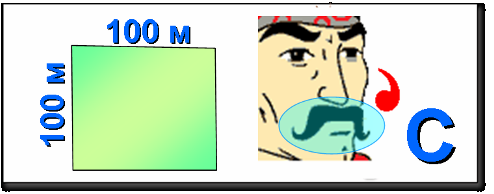 Ответ
Га | усс
Следующий слайд             Следующий слайд
Alenina Natalya
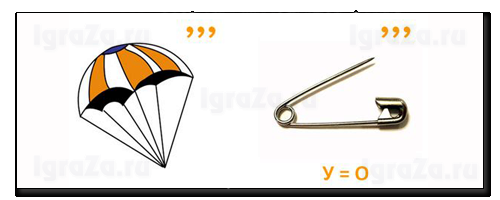 Ответ
Пара | бола
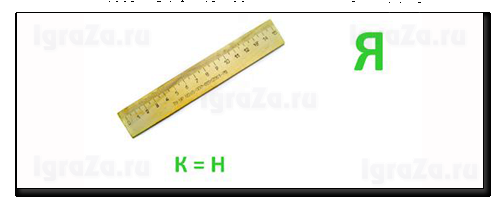 Ответ
Линейная
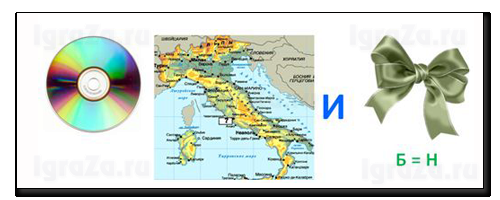 Ответ
Диск | рими | нант
Следующий слайд             Следующий слайд
Alenina Natalya
МОЛОДЦЫ   !!!
Alenina Natalya